MEASURE OF CENTRAL TENDENCY
Applied Statistics
Measures of central tendency
Measure of central tendency provides a very convenient way of describing a set of scores with a single number that describes the “PERFORMANCE” of the group.
It is also defined as a single value that is used to describe the “CENTER” of the data
There are three commonly used measure of central tendency. There are the following
MEAN
MEDIAN
MODE
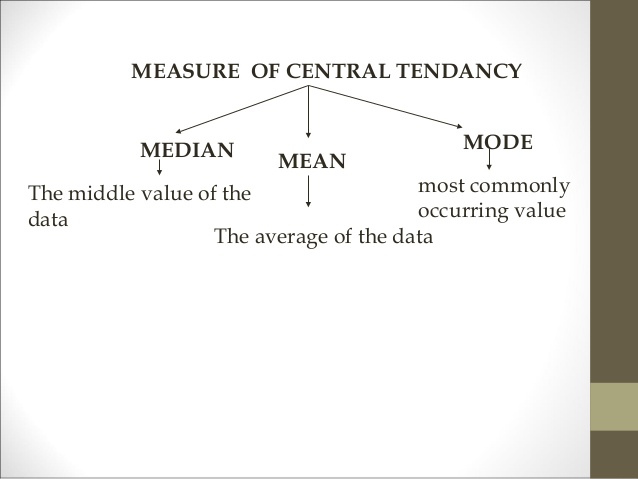 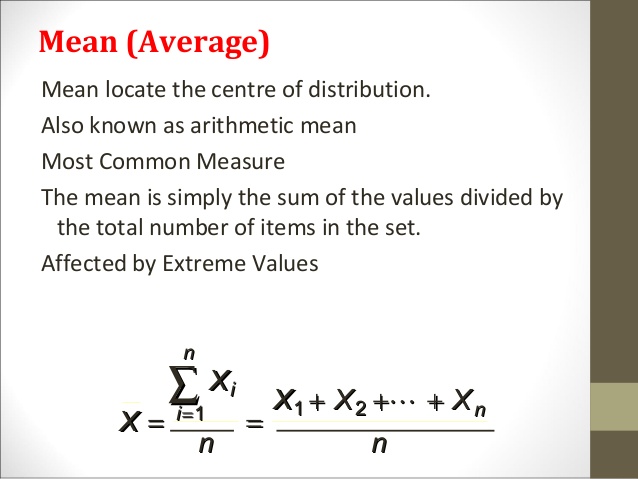 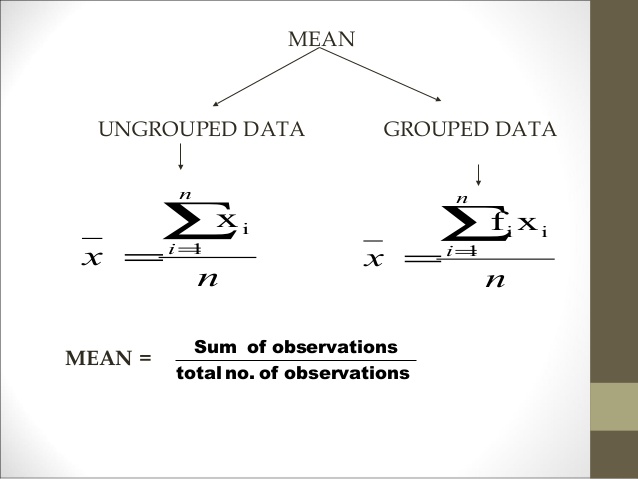 Measures of central tendency
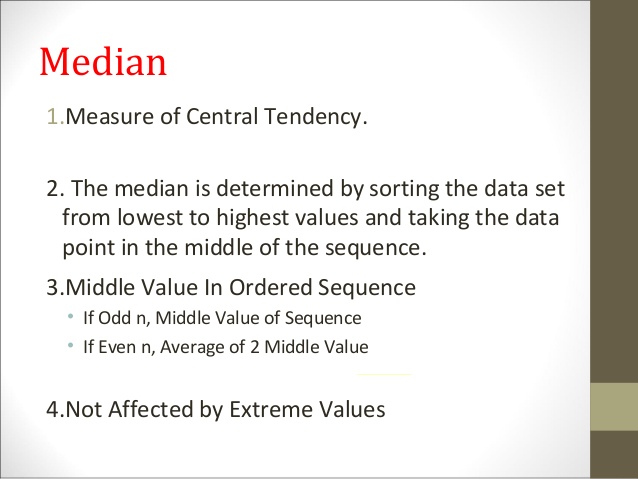 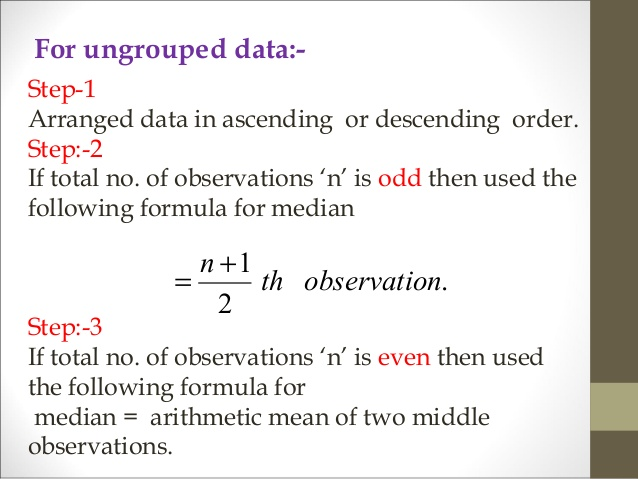 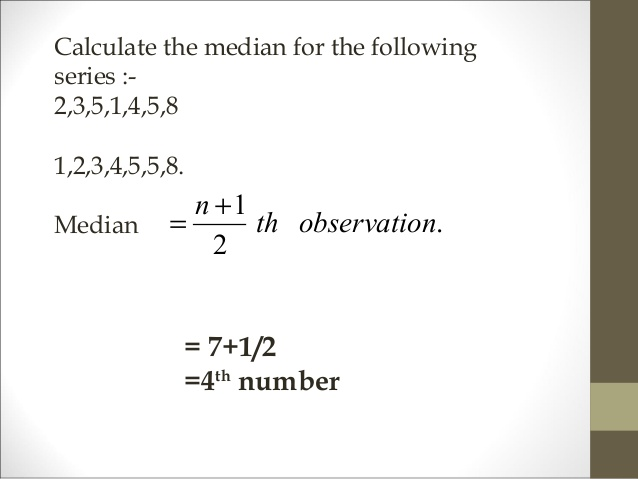 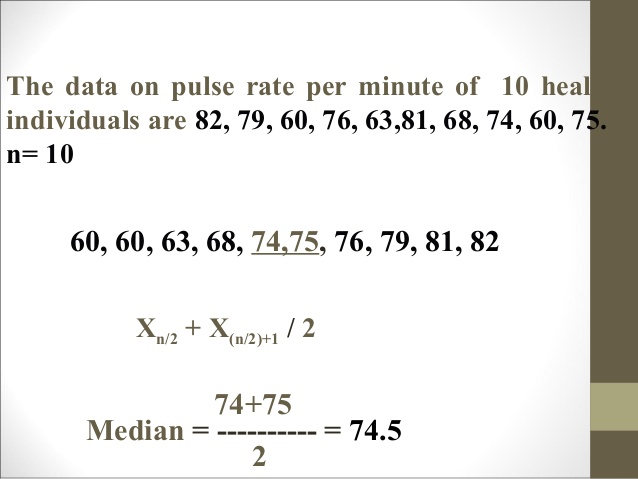 COMPUTATION of median for GROUP DATA
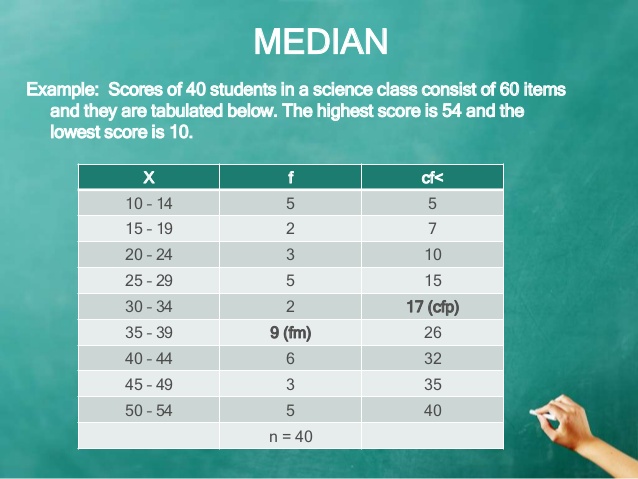 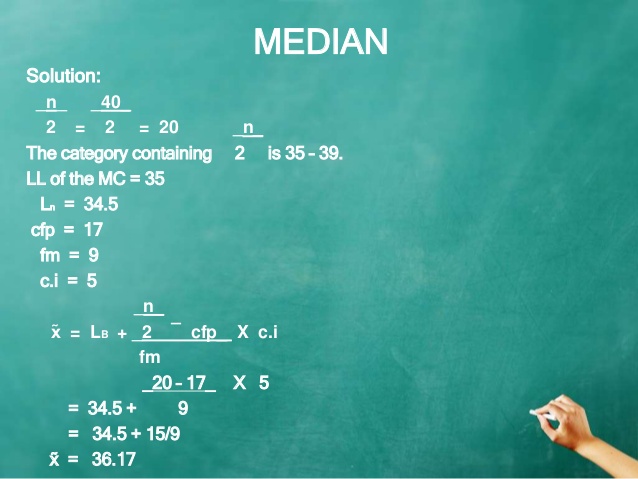 ASSIGNMENT
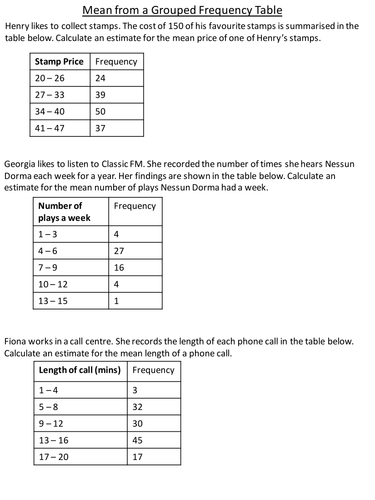 Thank you
Madeeha Rahim 
Visiting Lecturer 
Statistics